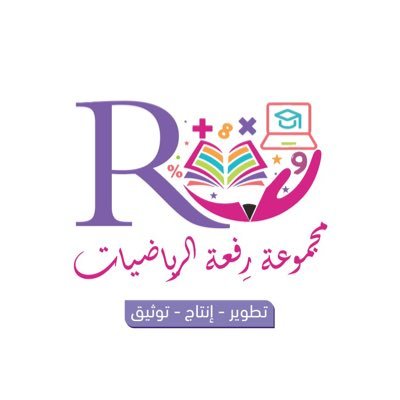 5 - 9
جمع ثلاثة أعداد 
كل منها مكون من رقمين
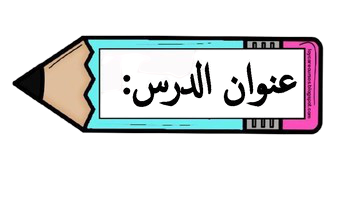 أ.أحـمـد الأحـمـدي  @ahmad9963
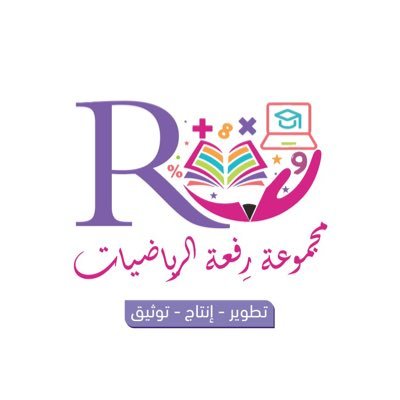 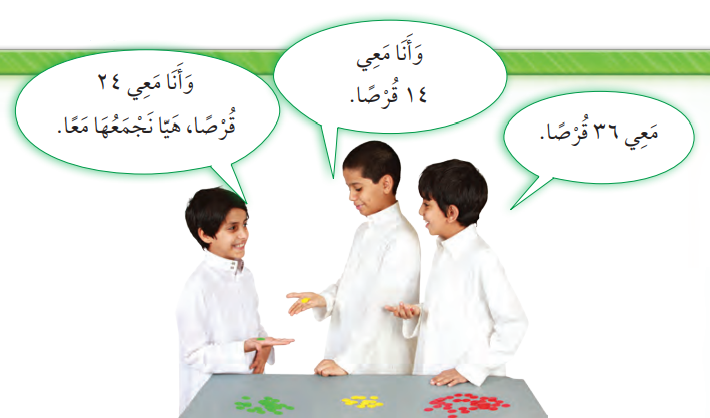 فكرة الدرس

أجمع ثلاثة أعداد يتكون كل منها من رقمين على الأكثر
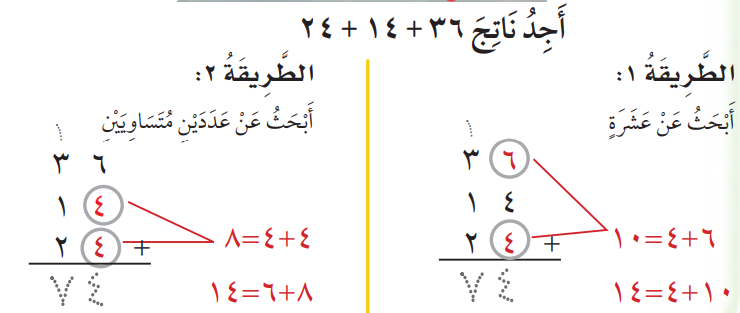 أ.أحـمـد الأحـمـدي  @ahmad9963
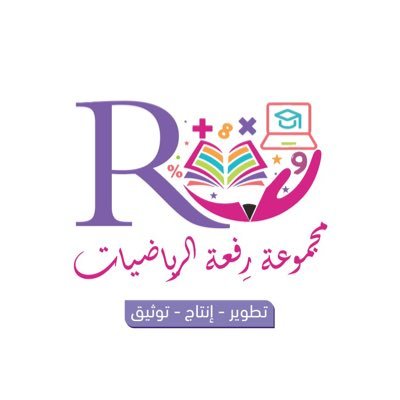 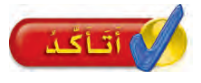 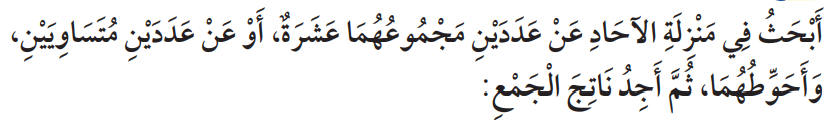 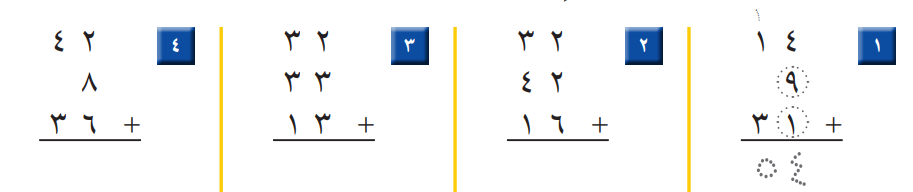 أ.أحـمـد الأحـمـدي  @ahmad9963
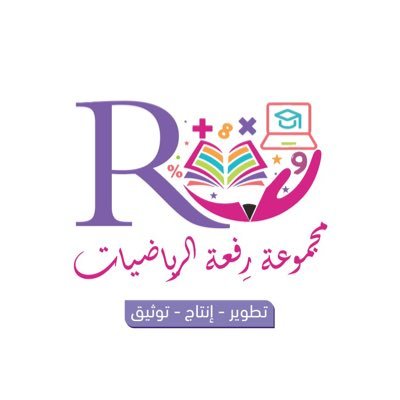 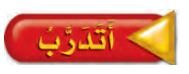 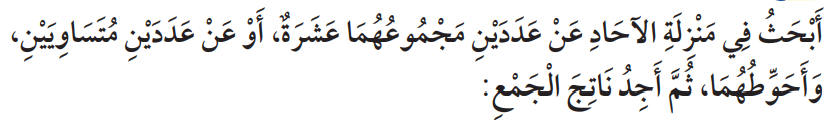 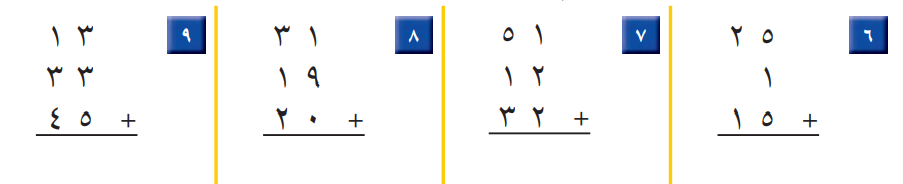 أ.أحـمـد الأحـمـدي  @ahmad9963
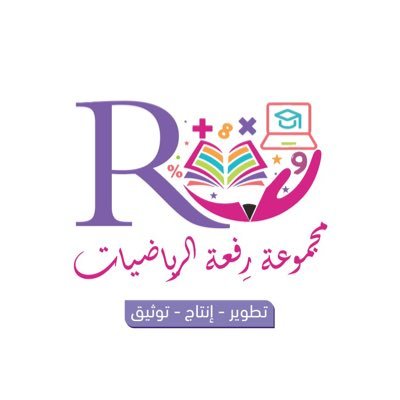 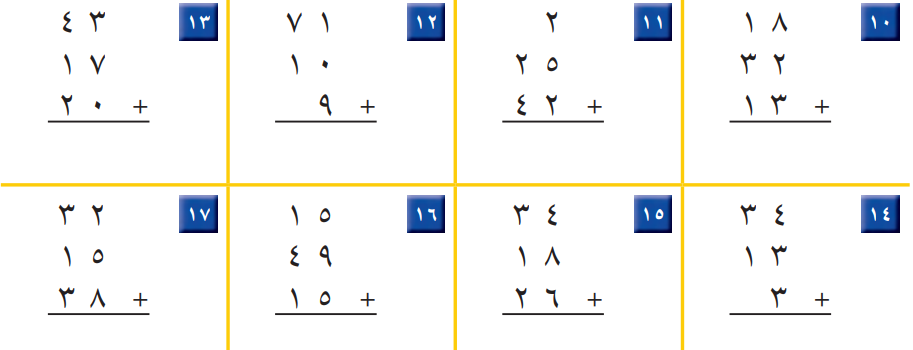 أ.أحـمـد الأحـمـدي  @ahmad9963
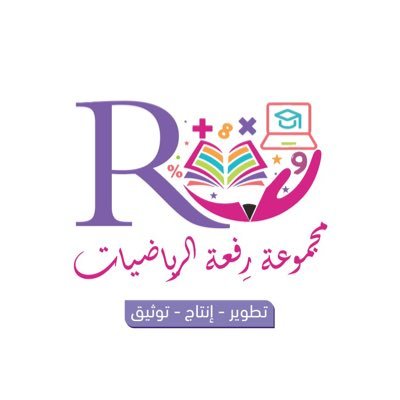 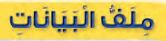 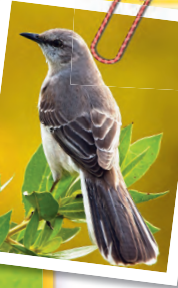 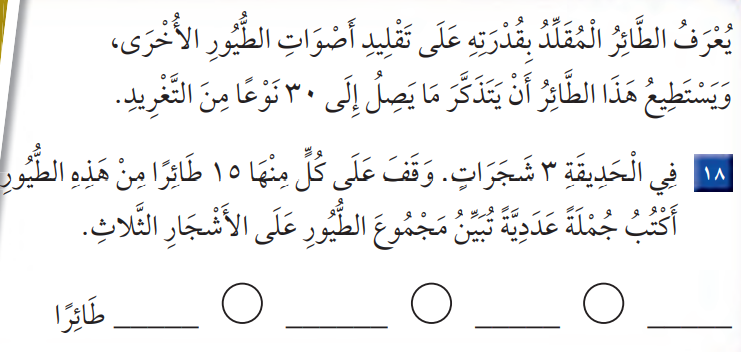 أ.أحـمـد الأحـمـدي  @ahmad9963